CHÀO MỪNG CÁC EM ĐẾN VỚI TIẾT
TIẾNG VIỆT LỚP 1
Giáo viên: ......................
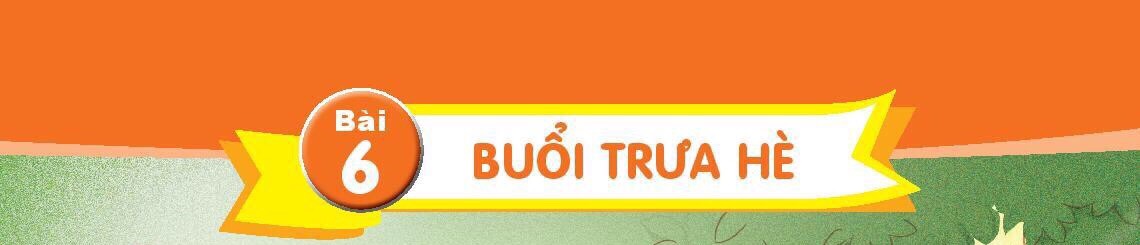 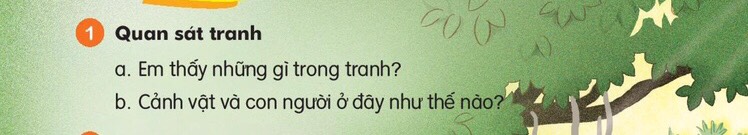 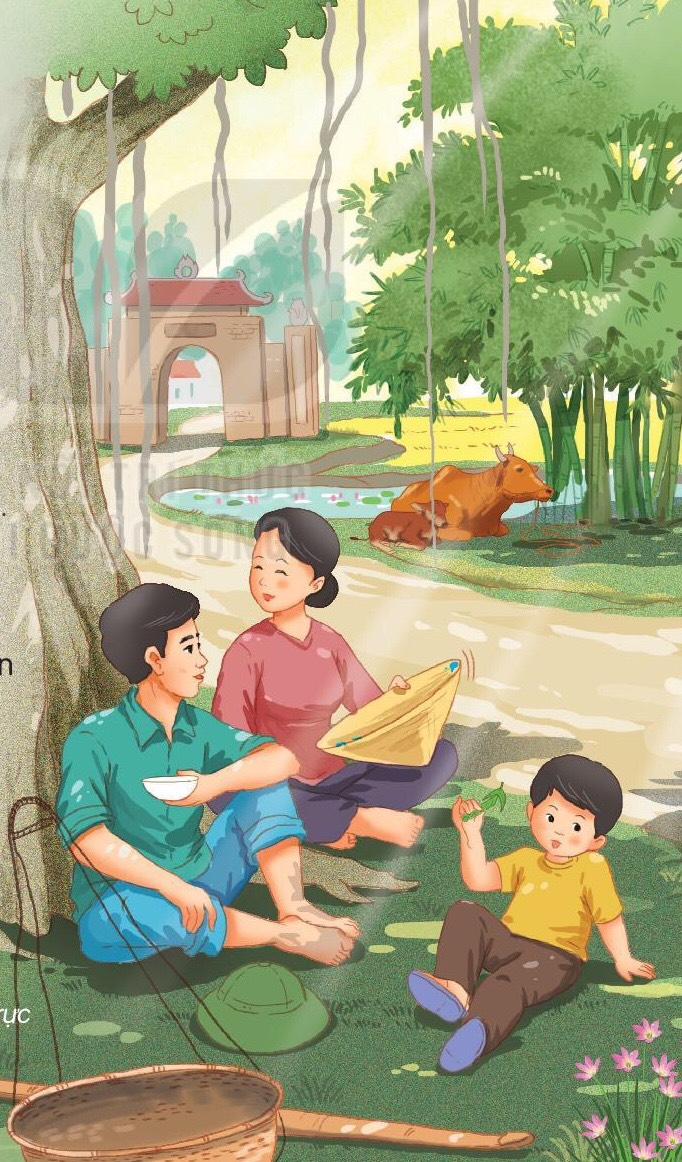 a) Em thấy những gì trong tranh?
b) Con người và cảnh vật ở nơi đây như thế nào?
lá - ả
nghỉ- nghĩ
hơn- chờn
vắng- nắng
nghe- hè
a) Những con vật được nhắc đến trong bài thơ là: bò và bướm
b) Những từ ngữ cho thấy buổi trưa rất yên tĩnh là: êm ả, nằm im